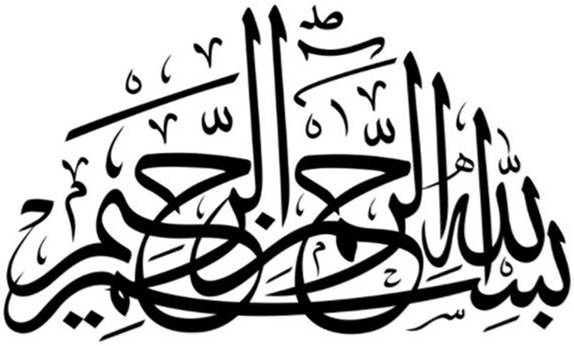 Motto                   Vision; The Dream/Tomorrow
To impart evidence-based research oriented medical education
To provide best possible patient care
To inculcate the values of mutual respect and ethical practice of medicine
Psychosocial Assessment
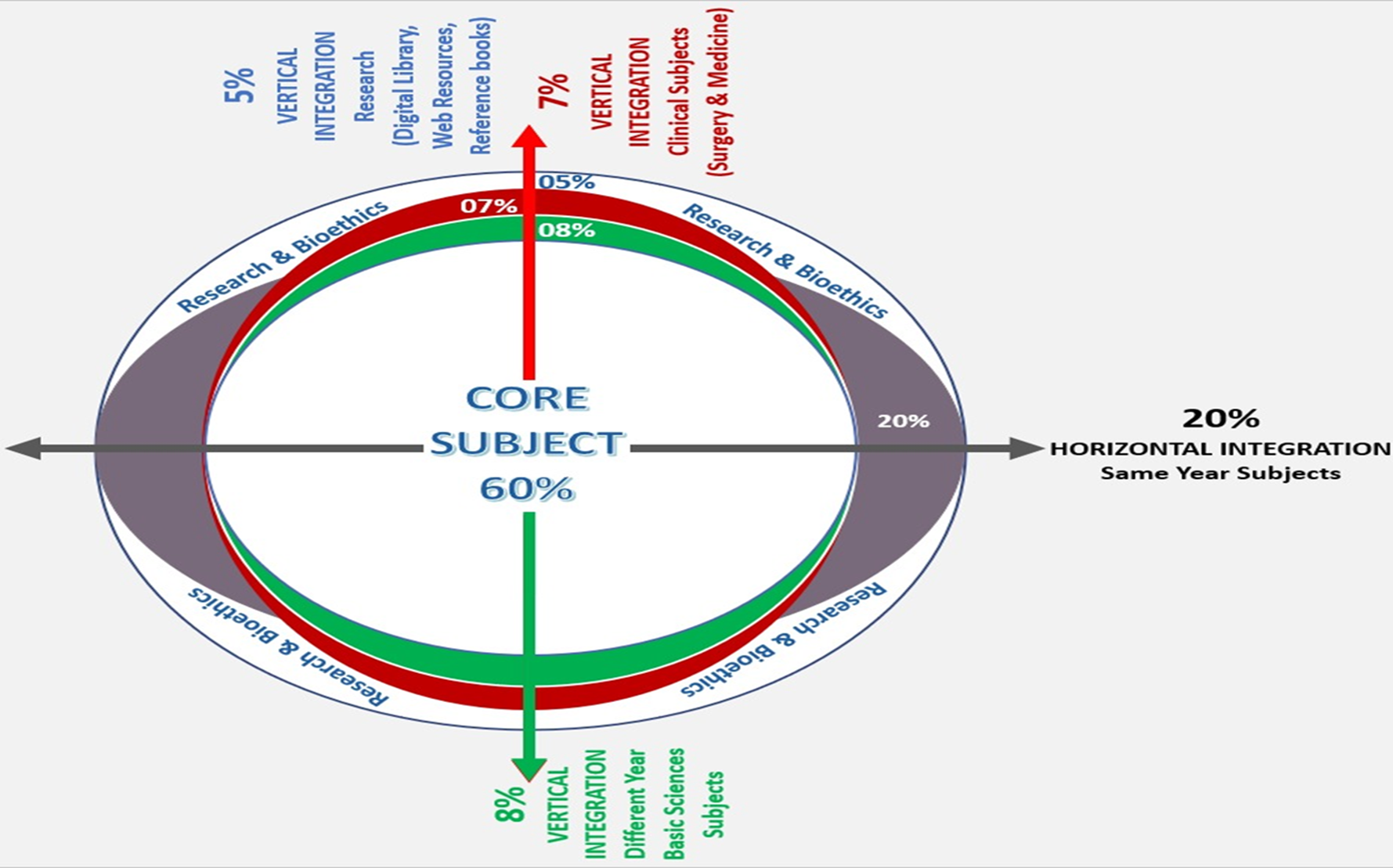 PSYCHOSOCIAL ASSESSMENT
A psychosocial assessment is an evaluation of an individual's mental health and social well-being

It is the practical application of  BioPsychoSocial Model of Healthcare
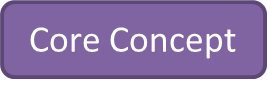 Case Scenario
Asma is a 30 years old lady, single ,graduate and is currently working as a receptionist in a hotel. She has to support her 4 younger sisters and one brother  as her parents passed away in a road traffic accident 10 years back. Lately she came to know that  her brother has started abusing drugs and he has been caught by the police. Asma is very caring and sensitive, this event has led to total break-down. She has stopped going to work and has attempted suicide multiple times .Her  younger sisters  were worried and they took her  to a doctor where it was discovered that she has hepatitis B. Due to multiple problems she indulged into drugs and now is abusing Heroin  I/V.
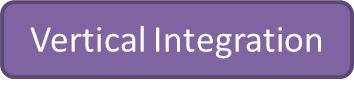 Case Scenario
Asma is a 30 years old lady, single ,graduate and is currently working as a receptionist in a hotel. She has to support her 4 younger sisters and one brother  as her parents passed away in a road traffic accident 10 years back. Lately she came to know that  her brother has started abusing drugs and he has been caught by the police. Asma is very caring and sensitive, this event has led to total break-down. She has stopped going to work and has attempted suicide multiple times .Her  younger sisters  were worried and they took her  to a doctor where it was discovered that she has hepatitis B. Due to multiple problems she indulged into drugs and now is abusing Heroin  I/V.
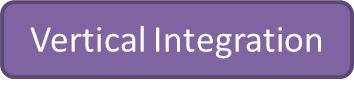 The Medical Support keeps me alive but
it is the psychological and social support that enables me to live
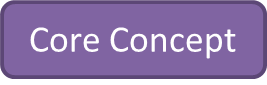 STEPS INVOLVED IN ASSESSMENT
History
Demographics and Presenting Complaints
An introduction is necessary to establish the focus of your case and provide orientation to your reader.

Reason for referral and mode of admission 
Referral source
Source of information

Presenting complaints
In patient’s and attendants own words (verbatim)
Duration of each complaint
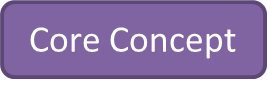 History of Presenting Illness
This should be a detailed account of the patient's central problem that you have already identified in your opening statement. Put details about the problem and related symptoms in a chronological order.
From the earliest time at which change was noted until admission
precipitating event
Onset: sudden or insidious
Course of illness: continuous or episodic
Behavioral changes
Mood
Biological functions
Functioning
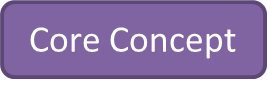 Treatment History: Part of history of present illness 

Past Psychiatric History
Details of all psychiatric conditions for which treatment has been received or not received
Dates and duration of illness
Hospital admissions 
Nature of treatment 

Medical and Surgical History
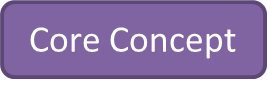 Family History
Include details of:
Parents
age or age at death and patient’s age at that time, cause of death and patient’s reaction to death
Education and occupation
Relationship with them during childhood
Periods of separation
Siblings
Chronological order of birth
Marital status
Education 
 Nature of the relationships between family members
Any family tensions and stresses and family models of coping
Family history of psychiatric illness (incl. drug/alcohol abuse, suicide attempts)
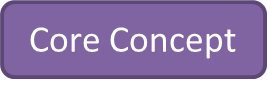 Personal history
This portion covers certain areas; include:
Birth, Early development, Childhood, School, Adolescence
Education  
Occupation 
Psychosexual history
Marital history
Drug history
Forensic history

Socioeconomic history
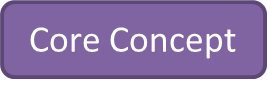 Premorbid personality
Description of personality before the illness
Predominant mood
stable, mood swings
Optimistic or pessimistic
Anxious, irritable, worrying, tense, lively, apathetic
Ability to express and control feelings of anger, sadness, disappointment

Attitude to self
Egocentric, selfish, vain, indulgent, self dramatizing
Critical, self conscious
Attitude to own health, over concerned, neglectful
Realistic or Unrealistic self appraisal
Attitude to past achievements and failures
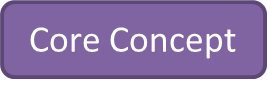 Attitude to others/ interpersonal relationships
Ability to trust, make and maintain relationships
Anxious, secure, friendly, warm, reserved, cold, indifferent, dominant, submissive, sensitive, dependant, quarrelsome

Reaction pattern to stress 
Ability to tolerate frustration, losses, disappointment and circumstances arousing anger, anxiety or depression
Evidence of excessive use of particular defense mechanism such as denial, rationalization etc
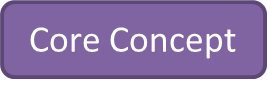 Moral and religious attitudes and standards
Rigid, uncompromising, perfectionist, conforming, rebellious
Religious beliefs

Fantasy life
Day dreams, nightmares 

Leisure activities
Books, plays, pictures, music
Sports and other leisure activities
Spends leisure time alone, with one or two friends or many friends
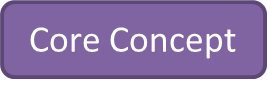 Diagnosis (ICD 10 )
Axis 1 :Main diagnosis 
Axis 2 : Functionality
Axis 3 : Contextual  factors 
Predisposing
Precipitating
Perpetuating
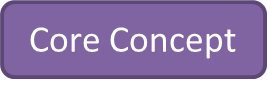 Mental State Examination
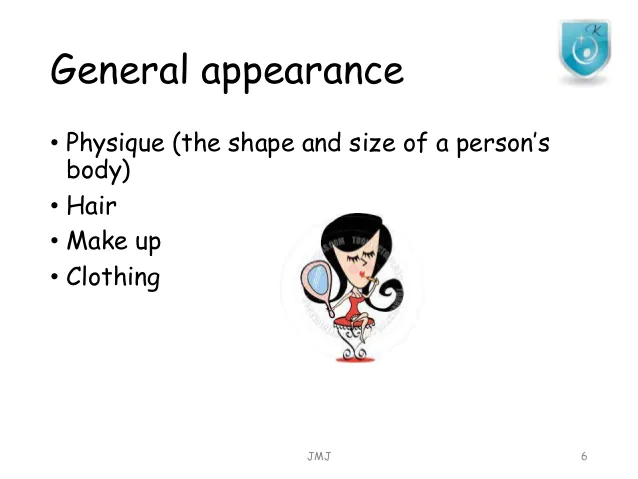 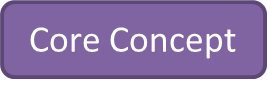 Mental State Examination
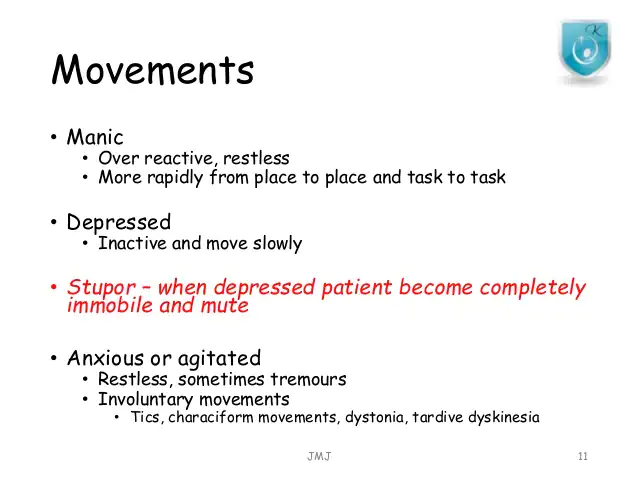 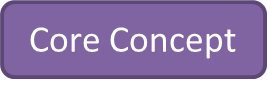 Mental State Examination
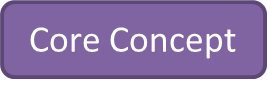 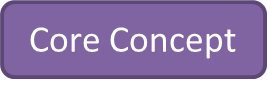 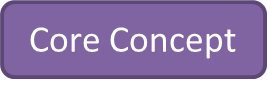 Mental State Examination
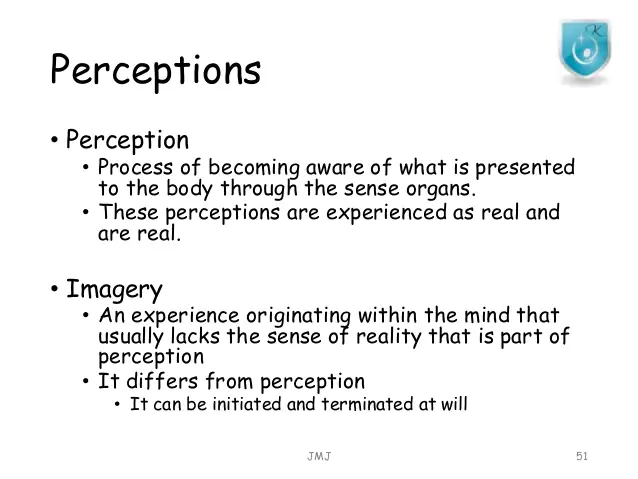 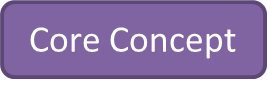 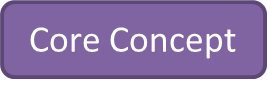 Mental State Examination
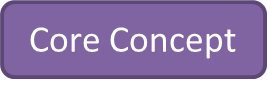 Mental State Examination
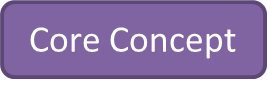 Mental State Examination
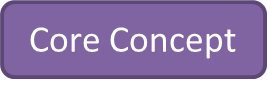 Mental State Examination
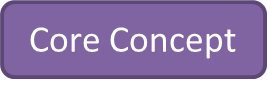 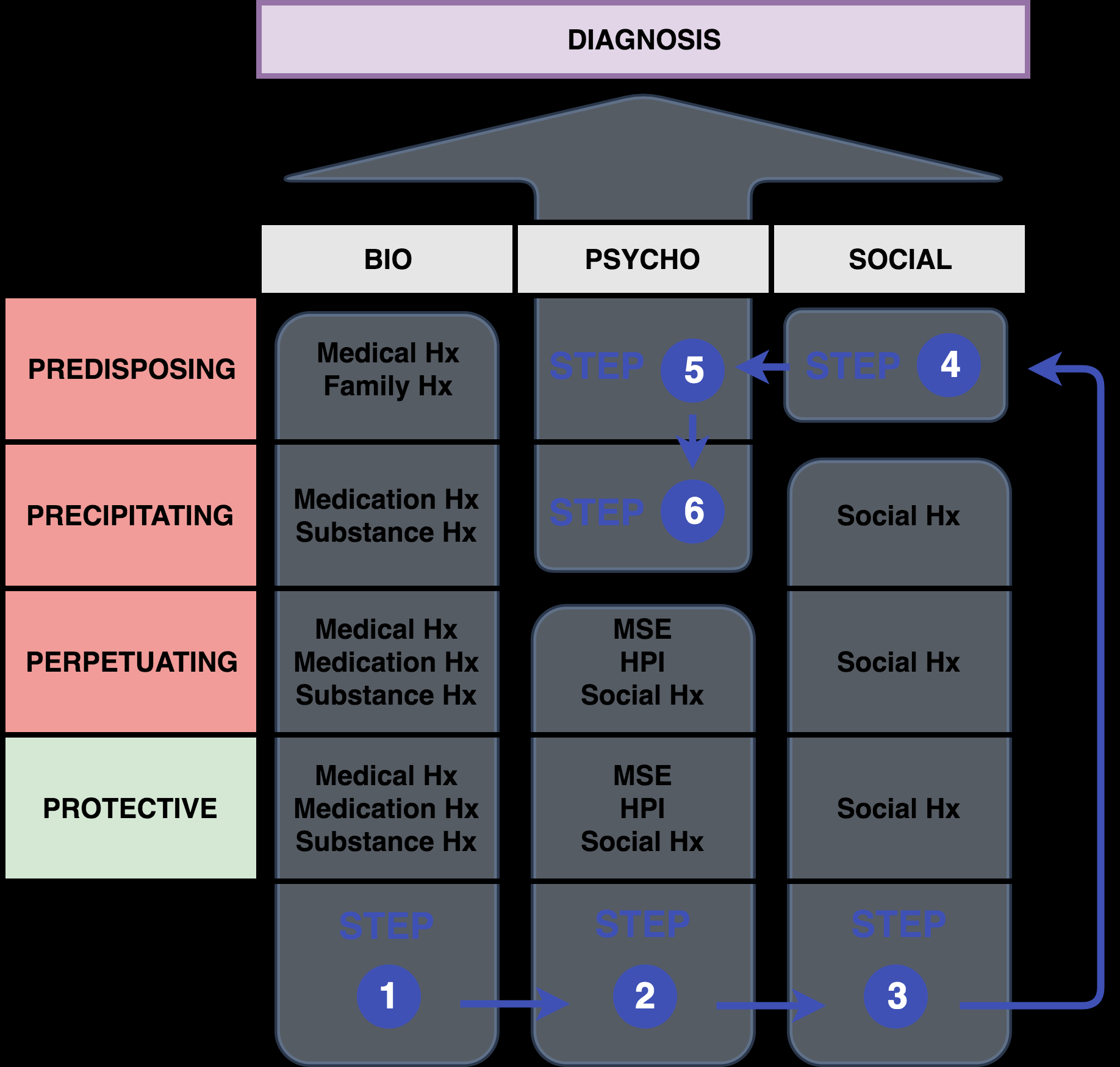 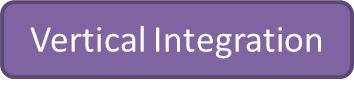 Cost-effectiveness of psychosocial assessment for individuals who present to hospital following self-harm in England: A model-based retrospective analysis
    David McDaid, A-La Park, Apostolos Tsiachristas, Fiona Brand, Deborah Casey  Caroline              Clements, Galit Geulayov, Nav Kapur, Jennifer Ness, Keith Waters 8, Keith Hawton 
European Psychiatry, 2022

This article examines the cost-effectiveness of psychosocial assessments for individuals presenting to hospitals in England following self-harm.
 Using a Markov model, it compares outcomes with and without psychosocial assessments over two years, finding the intervention cost-effective, with incremental cost per Quality Adjusted Life Year (QALY) gained falling within acceptable thresholds. 
The study highlights the potential for reduced repeat self-harm and enhanced adherence to clinical guidelines, while emphasizing the need for further evidence on long-term impacts on individuals and their families.
https://pmc.ncbi.nlm.nih.gov/articles/PMC3915791/
Longitudnal  Integration
Spiral integration
Question 1
A 50-year-old woman presents with a complaint of excessive worry, restlessness, and difficulty concentrating. She reports that these symptoms have worsened over the past few months and are affecting her work and family life. She also mentions experiencing significant stress due to caregiving responsibilities for her elderly mother. What should be the next step in the psychosocial assessment?
  
 a) Explore her caregiving role in more detail and the associated stress. b) Focus only on her anxiety symptoms and assess for an anxiety disorder. c) Recommend medication to treat her anxiety symptoms immediately. d) Skip the family dynamics and focus solely on her work-related stress.




Answer: a
Question 2
A 22-years-old male student presents with complaints of feeling low , lack of interest in activities, and difficulty sleeping. He reports a recent breakup with a long-term girlfriend and feeling overwhelmed by the pressure of academic performance. What should be the primary focus during the psychosocial assessment?
a) Assess his recent breakup and explore how it is impacting his emotional well-being.b) Focus on his academic performance and its impact on his mental health.c) Recommend medication to improve his sleep without further exploration.d) Ignore the relationship stress and focus solely on his sleep issues.
Answer: a
Question 3
A 27-year-old male patient presents with complaints of irritability, lack of motivation, and difficulty getting along with colleagues. He reports that his symptoms have been ongoing for several months, and he feels increasingly withdrawn. His medical history includes a recent job change and a history of childhood trauma. Which of the following should be the primary focus during the psychosocial assessment?

a) Assess for any potential personality disorders without considering his trauma history.
b) Focus entirely on his current job-related issues without considering past trauma.c) Recommend medication for irritability without exploring any further psychological factors.d) Explore the impact of childhood trauma and its potential influence on his current emotional state.
Answer: d
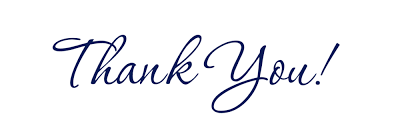